웹 어플리케이션 보안(비밀 채팅, 위치기반 서비스)
91514880 이승용
91117022 강신선
비밀채팅
Socket.io 모듈 사용
로그인시에만 사용 가능
암호화(난수 토큰인증)
CSS 활용한 U.I
실시간
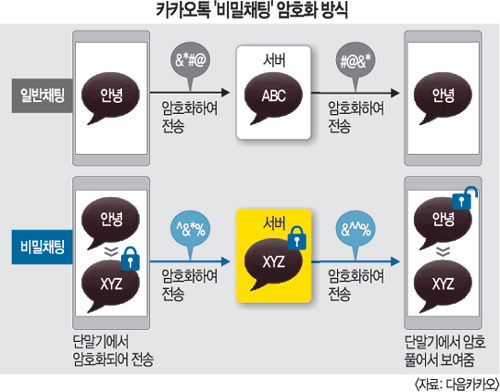 비밀채팅
Socket.io모듈 사용
 - 실시간으로 주고받을 수 있도록 만든 
		WebSocket 표준 프로토콜을 구현한 것
 동작방식
 - Socket.io 클라이언트 – 서버 – 몽고 DB

 강의시간에 실습한 RTA 활용
위치기반 서비스
본인의 위치정보로 다양한 서비스 제공
로그인시에만 사용 가능
지점(위도, 경도) DB에 등록(MongoDB)
등록된 리스트에서 위치검색
카페 찾기
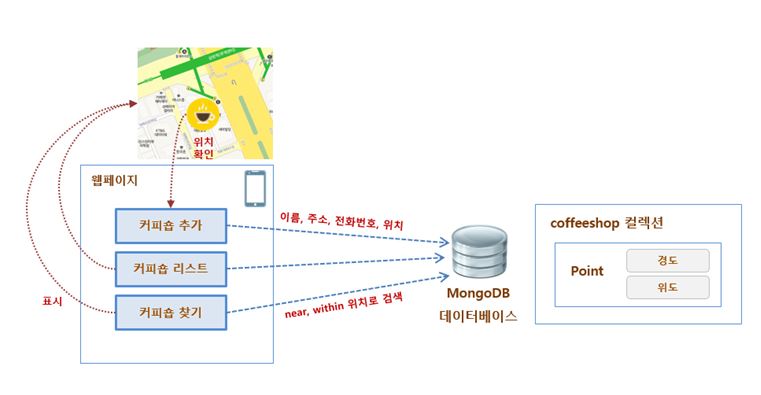 위치기반 서비스
위도 경도 확인(구글맵, mygeoposition)

웹페이지 제작
카페 리스트, 등록, 찾기

로그 및 데이터베이스 확인(Robomongo)

참고 – Cris 홈페이지 Node.js PPT 자료